Система работы со слабоуспевающими  неуспевающими учащимися
Подготовила презентацию начальных классов
Колпакова Ю.И.
Признаки отставания ученика в усвоении конкретного учебного предмета
1. Низкий уровень умственного развития.
Причины: 
Педагогическая запущенность. 
Частые заболевания. 
Пропуски занятий. 
Органические нарушения центральной нервной системы и головного мозга. 
В чем проявляется: 
Не умеет устанавливать причинно-следственные связи. 
Не умеет учитывать все признаки предмета или явления. 
Не умеет видеть общее и. д.
Признаки отставания ученика в усвоении конкретного учебного предмета
2. Несформированность учебных навыков.
Ребенок не умеет учиться: 
работать с текстом; 
выделять главное, существенное; 
не может организовать свое время и распределить усилия;
отказывается от выполнения учебной задачи при первой неудачной попытке решения.
Признаки отставания ученика в усвоении конкретного учебного предмета
3. Дефицит внимания с гиперактивностью.
Характеризуется: 
отвлекаемостью; 
подвижностью; 
неусидчивостью;
неумением концентрировать внимание на выполнении задания.
Признаки отставания ученика в усвоении конкретного учебного предмета
4. Отсутствие познавательного интереса.
С ребенком никто не занимался, не развивал его познавательные способности. 
Ему мало что интересно, он не посещает кружки и секции, не читает книг, а предпочитает пустое времяпрепровождение.
Признаки отставания ученика в усвоении конкретного учебного предмета
5. Несформированность произвольной сферы.
Проявляется в том, что ученик делает то, что ему нравится и не способен прилагать волевые усилия для выполнения учебных задач.
 
6. Конфликтные отношения 
со сверстниками; 
учителями; 
отказ от усилий в учебной деятельности.
Признаки отставания ученика в усвоении конкретного учебного предмета
7. Низкий познавательный интерес.
Не срабатывают карательные меры (двойки, наказания и т. д.)
Нуждается: 
в поддержке; 
в показе того, что он состоятелен в других видах деятельности; 
в обеспечении «эффекта новизны» при решении учебных задач (занимательные задачи и головоломки, интересные рассказы и другое).
Признаки отставания ученика в усвоении конкретного учебного предмета
8. Низкий уровень развития словесно-логического мышления.
Необходимо делать большой упор на наглядность в решении и изложении учебного материала, обеспечивая реализацию принципа доступности учебного материала.
9. Низкая работоспособность. 
Проявляется: 
в утомляемости; 
истощаемости; 
в медленном темпе работы.
Пути решения проблемы слабой успеваемости
Своевременно выявлять образовавшиеся пробелы в знаниях, умениях и навыках учащихся и организовать своевременную ликвидацию этих пробелов.
Установить правильность и разумность способов учебной работы, применяемых учащимися, и при необходимости корректировать эти способы. 
Систематически обучать учащихся общим учебным умениям и навыкам. 
Так организовать учебный процесс, жизнь учащихся в школе и в классе, чтобы вызвать и развить у учащихся внутреннюю мотивацию учебной деятельности, стойкий познавательный интерес к учению.
Моя Работа со слабоуспевающими
Рационально распределять материал урока: «Трудное – сначала!» 
Использовать средства невербального общения (опорные сигналы, рисунки, таблицы, схемы, план). 
Многократно проговаривать и закреплять материал урока. 
Стремиться к внешней занимательности. 
Применять частую смену видов деятельности на уроке. 
Взаимоконтроль и самоконтроль учащихся на уроке.
Дифференцированный подход в форме индивидуальных заданий.
Выборочная проверка письменных домашних заданий в ходе урока с занесением оценки в классный журнал. 
Ведение собственного учительского журнала с пометками. 
Распределение учеников по рядам и партам в классе.
[Speaker Notes: Рационально распределять материал урока: «Трудное – сначала!» Так сложилось, что все виды разборов на уроках русского языка являются нелюбимым видом работы среди учащихся. В 6 классе 1 четверть посвящена повторению знаний, полученных в 5 и 4 классах. Это синтаксис, фонетика, морфемика, словообразование и орфография. В начале урока я провожу синтаксическую разминку, одновременно повторяя фонетику, орфографию и морфологию.
 
Когда разговор ни к чему не ведет, одно слово лишнее1.4 (Л.Н.Толстой.)
Нужно произвести именно полный синтаксический разбор предложения: обозначить не только члены предложения, но и части речи, дать предложению устную характеристику. Увы, это для многих непосильная задача! Именно поэтому заниматься этим необходимо в начале урока, пока свежо восприятие и не рассеяно внимание. Это обязательная подготовка к традиционному грамматическому заданию любого диктанта.
Использовать средства невербального общения (опорные сигналы, рисунки, таблицы, схемы, план). Люблю объяснять новый материал с помощью аналитических или сопоставительных таблиц, которые можно давать ребятам и в готовом виде, и с пробелами для самостоятельного восполнения их учащимися, да и большинство ребят их быстро и без ошибок составляют самостоятельно. Например:
Орфограмма № 15 (так, как она дана в учебнике). Буква И после Ц пишется в корнях слов и в словах на –ЦИЯ. Исключения: цыпленок, цыган, цыкнуть, на цыпочках. Буква Ы после Ц пишется в окончаниях и суффиксах существительных и прилагательных.
Таблица «И/Ы после Ц» (в результате переработки).
И
Ы
В корнях, кроме исключений: «Цыган на цыпочках цыпленку цыц сказал».
Цирк, цифра, циркуль.
В окончаниях и суффиксах.
Птицы синицы, Синицын Коля.
В словах на –ЦИЯ.
Нация, операция, делегация.
 
Многократно проговаривать и закреплять материал урока. В течение урока после письменного ответа ученики называют орфограмму или термин и объясняют их (по заданию учителя или по собственному выбору, а также по теме конкретного задания).
Стремиться к внешней занимательности. Тут обширное поле деятельности для любого предметника. Разминка «Верно-неверно». Например:
Вопросительное предложение сообщает информацию. –
Подлежащее всегда выражается существительным. –
Определение не может зависеть от сказуемого. +
Безударная гласная в корне проверяется только ударением. –
Сегодня ярко светит солнце. + / -
Мы превосходно знаем орфографию. –
 
Неожиданные вопросы, не связанные с другими, разряжают обстановку на уроке.
Составление предложения из отдельных членов других предложений (задание сложное на слух, но легкое в письменном варианте).
Применять частую смену видов деятельности на уроке. Это элементарно: устно-письменно, просто-сложно, фронтально-индивидуально, скучно-интересно и тому подобное.
Взаимоконтроль и самоконтроль учащихся на уроке. Эффективен бывает, если у учеников есть возможность поставить оценку себе или друг другу. Причем они бывают очень объективны. Самоконтроль вообще тренирует адекватную самооценку ребенка, особенно в режиме учительского доверия. Он никогда не завысит свою оценку при товарищах.
Дифференцированный подход в форме индивидуальных заданий. Письменные карточки могут ведь иметь много вариантов по своей сути. Например: 
обычные карточки – задания, определяющие условие предлагаемого задания (приложение № 3), 
карточки с текстами получаемой информации, сопровождаемой необходимыми заданиями (приложение № 1); 
карточки, в которых показаны образцы того, как следует вести решения (приложение № 4); 
те самые таблицы и схемы, которые составляются при изучении нового материала, только для самоконтроля не только тестов, но и текстов (приложение №2);
деформированные задания с ошибками или пропусками (приложение № 5); 
карточки-информаторы.
Выборочная проверка письменных домашних заданий в ходе урока с занесением оценки в классный журнал. Мера не столько обучающая, сколько дисциплинирующая. Кстати, и «исправляющая» полученные ранее оценки.
Ведение собственного учительского журнала с пометками. Во-первых, там видно как на ладони реальное отсутствие ученика на уроке и пропуск конкретных тем. Во-вторых, там отмечено отсутствие домашних письменных работ у ученика по конкретным числам, а значит и темам. /В-третьих, наличие всех оценок, а не только попавших в журнал, создает реальную картину знаний и пробелов в них у каждого ребенка./
Распределение учеников по рядам и партам в классе. Именно так, как удобно учителю, а не ученику для ведения бесед.]
Дифференцированный подход
Варианты индивидуальных письменных заданий:
обычные карточки – задания, определяющие условие предлагаемого задания;
карточки с текстами получаемой информации, сопровождаемой необходимыми заданиями; 
карточки, в которых показаны образцы того, как следует вести решения;
деформированные задания с ошибками или пропусками.
План работы со слабоуспевающими  учащимися
Ф.И.О. ученикаПричины неуспеваемости Использованы виды опросаФормы ликвидации пробеловРезультат работы             Отчет  по работесо слабоуспевающими учащимися
Ф.И.О. ученикаПричины неуспеваемости Использованы виды опросаФормы ликвидации пробеловРезультат работы             Отчет  по работесо слабоуспевающими учащимися
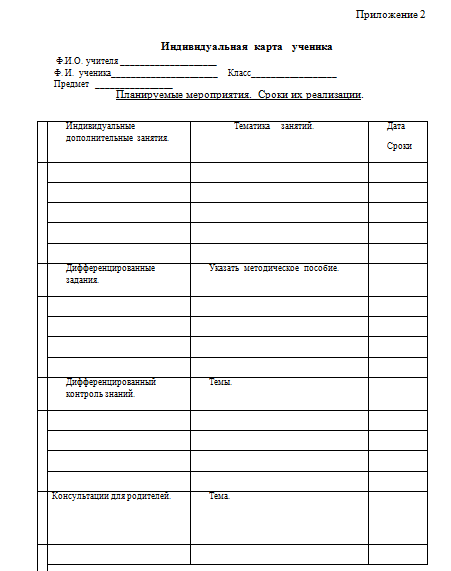